05.04.2018
Тема урока:
Прямоугольный треугольник.
Урок геометрии
 в 7 классе.
Учитель математики МБОУ СОШ № 25  г. Крымска     Малая Е.В.
Докажем?
Докажем?
Докажем?
Признаки  равенства
прямоугольных  треугольников
Если катеты одного прямоугольного треугольника соответственно равны катетам другого, то такие треугольники равны.
2. Если катет и прилежащий к нему острый угол одного прямоугольного треугольника соотв. равны катету и прилежащему к нему углу другого, то треугольники равны.
3. Если гипотенуза и острый угол одного прямоугольного
 треугольника соответственно равны гипотенузе и острому углу другого, то такие треугольники равны.
4. Если гипотенуза и катет одного прямоугольного 
треугольника соответственно равны гипотенузе и катету другого, то такие треугольники равны.
∆ АВС – прямоугольный, 
∆ А1В1С1 – прямоугольный, 
ВС = В1С1, АС = А1С1 .
Если катеты одного прямоугольного треугольника соответственно равны катетам другого, то такие треугольники равны.
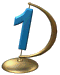 Дано:
А
А1
Доказать:
∆ АВС  = ∆ А1В1С1
Доказательство:
В1
В
С1
С
следует из первого признака равенства треугольников 
(по двум сторонам и углу между ними).
Если катет и прилежащий к нему острый угол одного прямоугольного треугольника соответственно равны катету и прилежащему к нему углу другого, то такие треугольники равны.
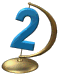 А
А1
Дано:
∆ АВС – прямоугольный, 
∆ А1В1С1 – прямоугольный, 
АС = А1С1 , А = А1
Доказать:
В
∆ АВС  = ∆ А1В1С1
В1
С1
С
Доказательство:
следует из второго признака равенства треугольников 
(по стороне и прилежащим к ней углам)
поэтому треугольники равны
по второму признаку равенства треугольников 
(по стороне и прилежащим к ней углам).
Если гипотенуза и острый угол одного прямоугольного треугольника  соответственно равны гипотенузе и острому углу другого, то такие треугольники равны.
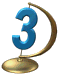 Дано:
А1
А
∆ АВС – прямоугольный, 
∆ А1В1С1 – прямоугольный, 
АВ = А1В1 , А = А1
Доказать:
∆ АВС  = ∆ А1В1С1
В1
В
С1
С
Доказательство:
т.к. сумма острых углов прямоугольного треугольника
 равна 90°, то два других острых угла также равны,
Контрольный  тест
1. Прямоугольным называется треугольник, у которого
                         а) все углы прямые;
                         
                         б) два угла прямые;
                        
                         в) один прямой угол.
Контрольный  тест
2. В прямоугольном треугольнике всегда
   
   а) два угла острых и один прямой;
    
   б) один острый угол, один прямой 
          и один тупой угол;
    
   в) все углы прямые.
Контрольный  тест
3. Стороны прямоугольного треугольника,
 образующие прямой угол, называются
                  
     а) сторонами треугольника;
                 
    б) катетами треугольника;
                  
    в) гипотенузами треугольника.
Контрольный  тест
4. Сторона прямоугольного треугольника, противолежащая прямому углу, называется
                
     а) стороной треугольника;
                
    б) катетом треугольника;
                
    в) гипотенузой треугольника.
Контрольный  тест
5. Сумма острых углов прямоугольного треугольника  равна
а) 180°;
  
б) 100°;

в) 90°.
Контрольный  тест
1. Прямоугольным называется треугольник, у которого
                         а) все углы прямые;
                         
                         б) два угла прямые;
                        
                         в) один прямой угол.
Контрольный  тест
2. В прямоугольном треугольнике всегда
   
   а) два угла острых и один прямой;
    
   б) один острый угол, один прямой 
          и один тупой угол;
    
   в) все углы прямые.
Контрольный  тест
3. Стороны прямоугольного треугольника,
 образующие прямой угол, называются
                  
     а) сторонами треугольника;
                 
    б) катетами треугольника;
                  
    в) гипотенузами треугольника.
Контрольный  тест
4. Сторона прямоугольного треугольника, противолежащая прямому углу, называется
                
     а) стороной треугольника;
                
    б) катетом треугольника;
                
    в) гипотенузой треугольника.
Контрольный  тест
5. Сумма острых углов прямоугольного треугольника  равна
а) 180°;
  
б) 100°;

в) 90°.